«Сучасне освітнє середовище»
Навчально – виховний комплекс «Новоєлизаветівська загально-
освітня школа І – ІІ ступенів – дошкільний навчальний заклад»
«Просторово – предметне оточення»Наша школа
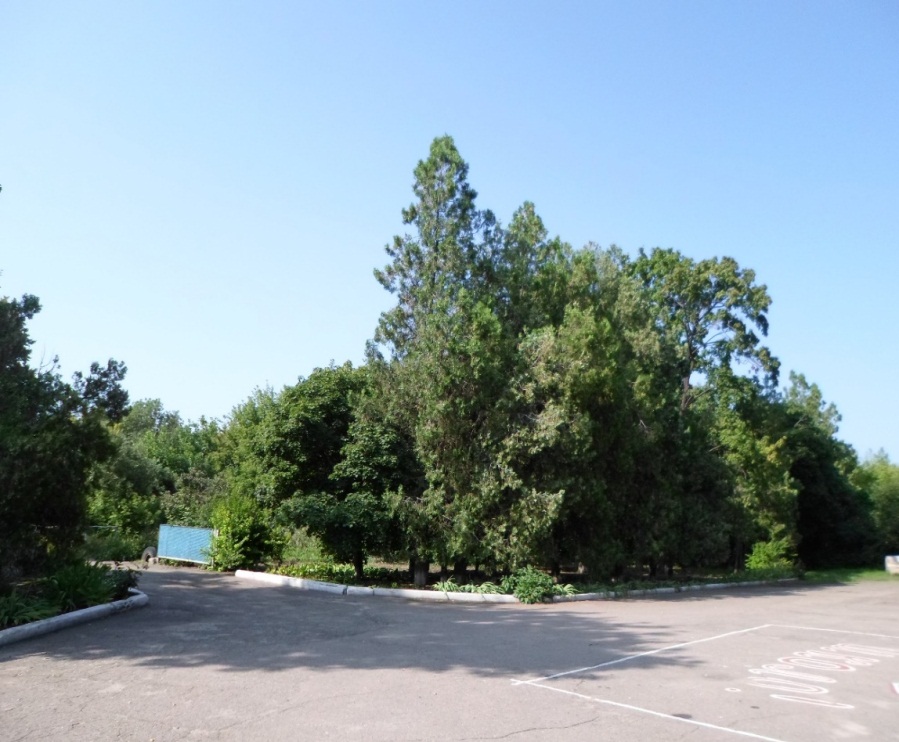 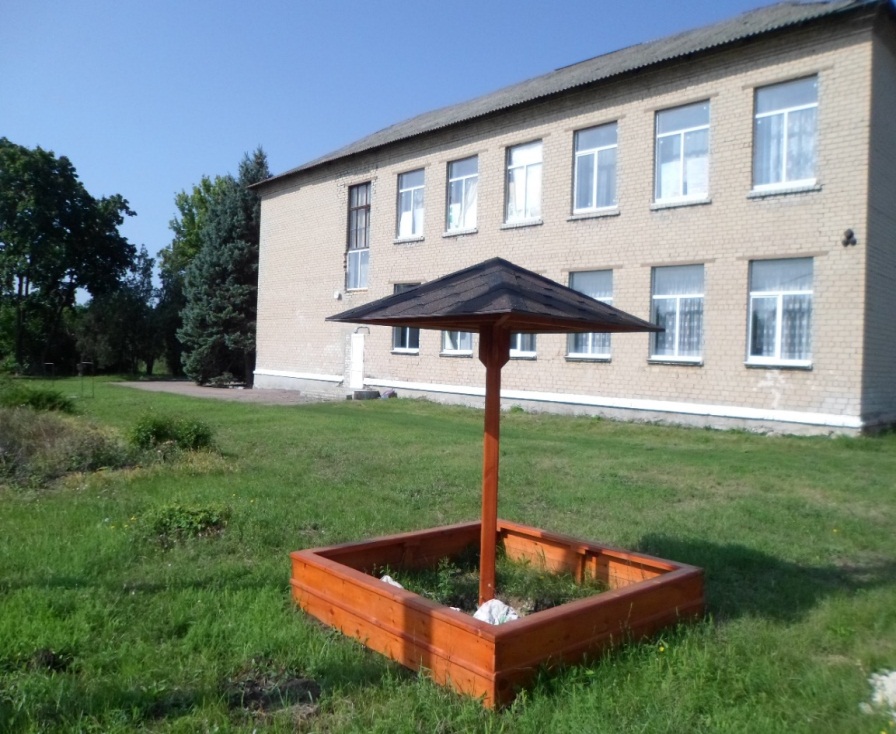 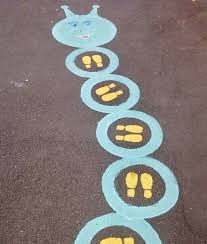 Веселі перерви
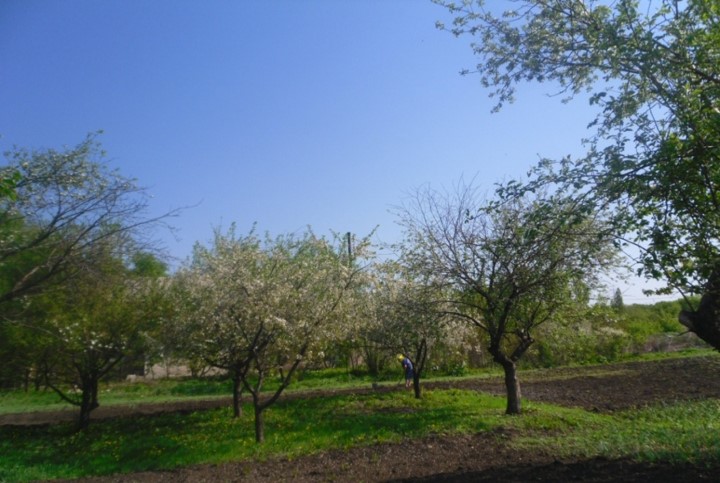 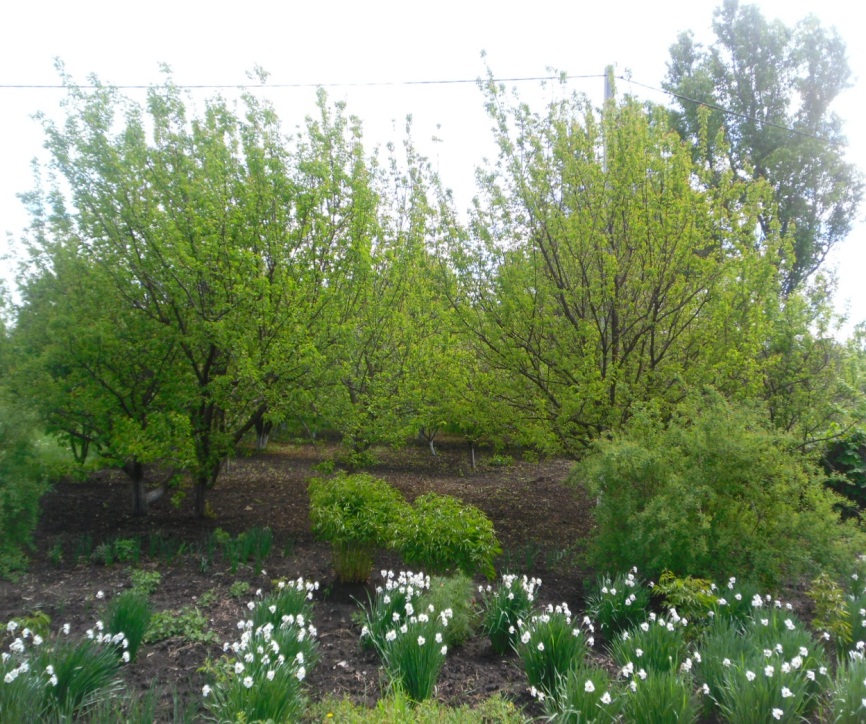 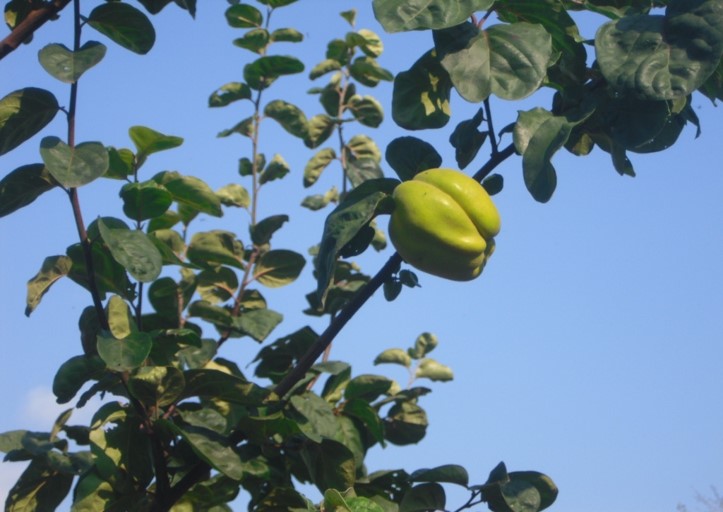 ЕКОЛОГІЧНИЙ ПРОСТІР
було
«Фізичне оточення»
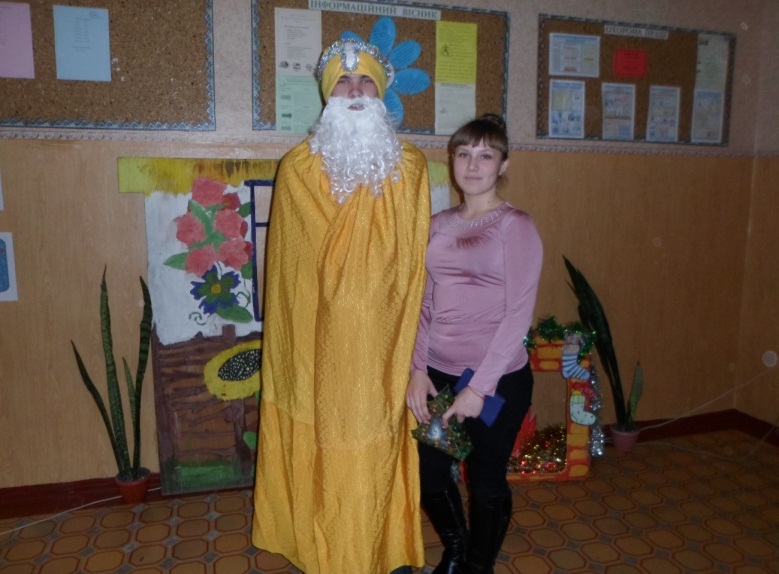 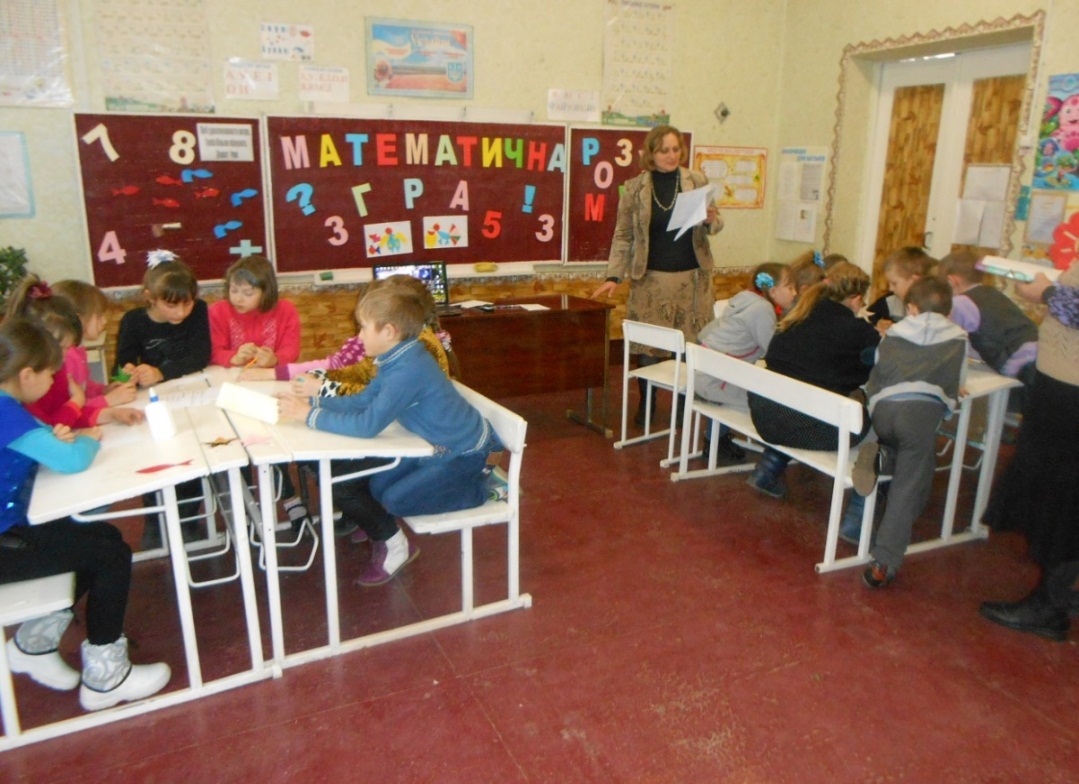 СТАЛО
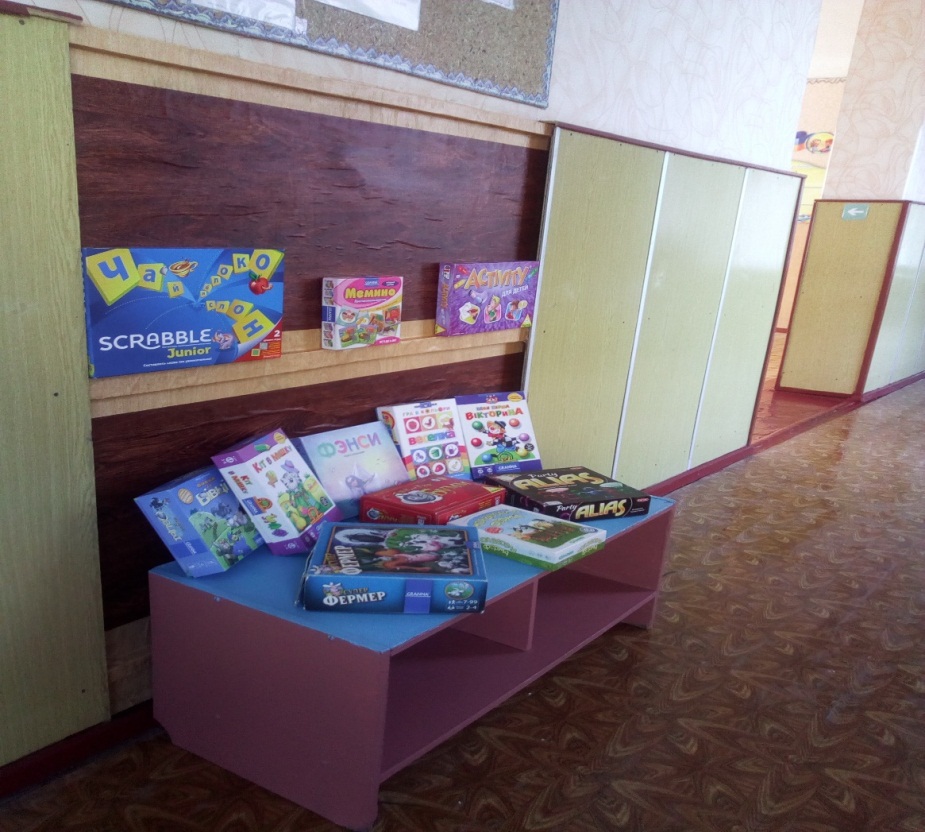 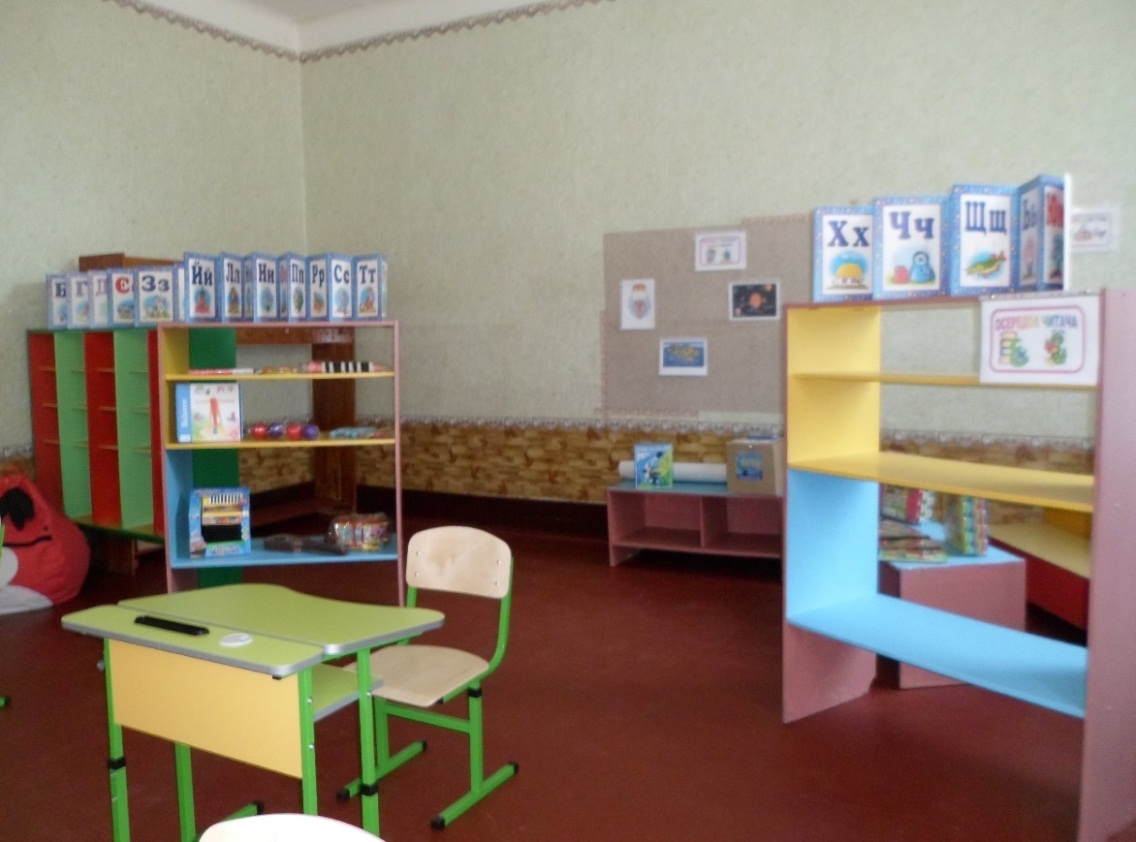 «Освітній простір»
ПІДВИЩЕНО ПЕДАГОГІЧНИЙ РІВЕНЬ
Створено сайт НВК

http://novoielizavetivka-nvk.dn.sch.in.ua/
Співпраця з ДОШКІЛЬНИМ ПІДРОЗДІЛОМ
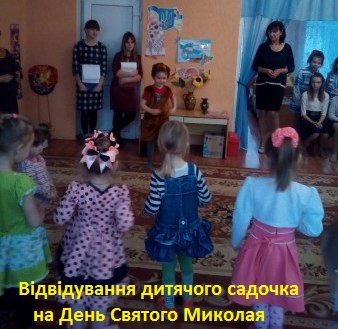 Дякуємо за увагу!